Поява світового кінематографу
Великий німий
[Speaker Notes: Кінець 19 ст. ознаменувався появою нової «забавки» для шановної публіки. Ніхто тоді не міг уявити, що відбулось зародження нового виду мистецтва, яке з часом перетвориться на універсальну мову спілкування людини, на ряду з тисячолітніми музикою, живописом, театром, тощо.]
Першою кінострічкою вважається «Прибуття потягу на вокзал Ла Сьота» братів Люмьер
Початок ери кіномистецтва
Протягом першого десятиліття існування кіно виконувало роль «забавки» для публіки, яка шукала чогось нового! Нових вражень. У перші роки існування кіно ще не стало мистецтвом, і знаходилося між демонстрацією фокусів та виступом на ярмарку дресированої тварини.
Але поступово демонстрації сцен з повсякденного життя перетворюється на кіномистецтво з своїм сюжетом, грою акторів, жанрами.
Процес зйомок перших кінострічок
Поява кіноіндустрії. Голлівуд
Історія Голлівуду
З перших років свого існування Голлівуд, як комплекс студій почав швидко відвойовувати аудиторію у всьому світі. 
Протягом своєї історії Голлівуд мав злети і падіння, але ніколи не втрачав першість серед інших національних кіно кіномистецтва.ентрів.
Виступивши головним популяризатором кіно, з часом уособив у собі всі кризові явища.
Подолавши кризу кінця 1960 років, він і до сьогодні задає тон у світовій кіноіндустрії.
Рух у бік авторського кіно дозволив Голлівуду вийти з кризи. Поява нової хвилі «незалежних» режисерів призвела до суттєвих змін на екрані.
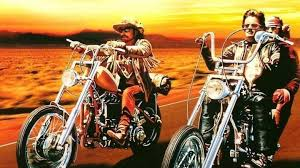 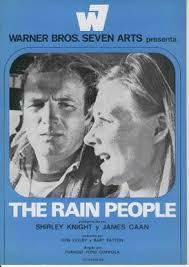 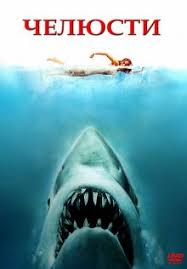 Світова кіноіндустрія та глобалізація
Протягом майже ста років кіномистецтво пройшло шлях від зародження до розквіту, як мистецтво з найбільшою аудиторією у світі.
Поширення мережі кінотеатрів, формування глядацької кінокультури  призвели до появи найбільшого засобу впливу на мешканців планети.
Кіно дозволило багатьом зануритися в життя екранних персонажів, виникли цілі фан-рухи, які самі по собі є цілою індустрією.
Зараз в черговий раз людство стоїть на порозі чергового етапу розвитку кіномистецтва.
Про це, і все інше і пропаную поговорити протягом опанування курсу «Історія світового кінематографу»
Буде весело!!!